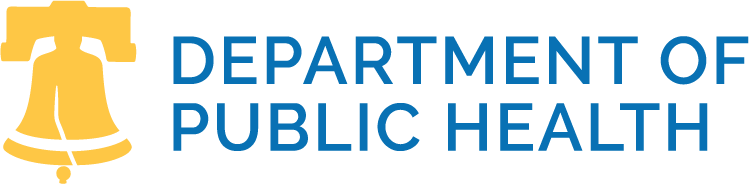 COVID-19 업데이트 및 아시안 커뮤니티
2023 AAWC 연간 미팅
2023년 3월 4일
Rhona H. Cooper, MSN, MA, RN
임상 코디네이터  
공중보건대비
코로나바이러스는 바이러스의 한 종류입니다. 코로나바이러스에도 여러 종류가 있으며, 그중 일부는 일반적인 감기 증상과 같은 질병을 유발합니다. 
2019년도에 확인된 코로나바이러스(SARS-CoV-2)는 COVID-19라고 불리는 호흡기 질환 팬데믹을 일으켰으며, 이로 인해 전 세계적으로 수백만 명의 사망자가 발생했습니다.
필라델피아의 사망자는 총 5,491명입니다. (NYT, 2023년 2월 5일)
그중 95%의 사망자가 55세 이상의 연령대였습니다. (인터뷰, Dr. Paul Offit, CHCRadio.com, 2023년 2월 1일)
사망자 중 다수 환자에게는 한 가지 이상의 합병증 증상(심장병, 폐 질환, 당뇨, 비만, 흡연)이 있었습니다.
필라델피아에서는 총 389,000건의 COVID-19 사례가 보고되었습니다. (NYT, 2023년 2월 5일)
배경
누적 데이터: 아시안 커뮤니티의 COVID-19(2020년 3월 이후)
인종별 누적 COVID 사례, 입원 및 사망
 
(2023년 1월 30일 현재)
인종
사례
사망
입원
흑인/아프리카계 미국인
히스패닉계
아시아인
백인
기타/알 수 없음*
합계
팬데믹은 아직 끝나지 않았습니다.*
필라델피아의 커뮤니티 레벨은 보통입니다.
현재 필라델피아의 모든 PCR 검사 결과 중 16.8%가 양성입니다.
지난 주 평균 사례 비율: 100,000건당 91.2건               
일당 사례 건수: 209
2022년 2월에는 해당 수치가 약 두 배였습니다.
여기에 가정용 검사를 통한 양성 사례는 포함되지 않습니다.
현재 필라델피아의 COVID 입원 건수는 231건입니다.
지난 주 COVID 관련 사망 건수는 16건이었습니다.
COVID-19 증상은 경미하거나 심각할 수 있으며 질병을 극복한 후에도 지속적인 건강 문제를 야기할 수도 있습니다. 이러한 상황을 “long COVID(롱 코비드)”라고 합니다.
*https://www.phila.gov/programs/coronavirus-disease-2019-covid-19/updates/
현재 데이터: 아시안 커뮤니티의 COVID-19
PCR 검사 시행: 10,000명당 7.2명(2023년 1월 22일)
감염: 10,000명당 4.3명(2023년 1월 15일)
입원: 10,000명당 2명(2023년 1월 1일)
사망: 10,000명당 1명(2022년 12월 25일)
*https://www.phila.gov/programs/coronavirus-disease-2019-covid-19/updates
어떤 변종이 있으며, 어떻게 관리해야 할까요?
백신을 통해 심각한 질병, 입원 및 사망을 예방할 수 있습니다.
백신을 맞아도 여전히 감염이 될 수는 있지만 심각한 질병으로 발전할 가능성이 낮습니다.
완전 접종의 정의는 다음과 같습니다:
초기 백신 2회 투여 및
업데이트 2가 부스터 1회 투여 
필라델피아 인구 중 초기 접종 2회를 마친 사람이 64%이지만 2가 부스터 접종을 마친 사람은 13%에 불과합니다.
필라델피아의 아시아인 인구 중 업데이트 2가 부스터 접종을 마친 사람은 14%밖에 되지 않습니다.
감염된 사람은 의사에게 항바이러스제인 팍스로비드를 처방해 달라고 요청할 수 있으며, 이 약은 발병 후 5일 이내에 복용해야 합니다.
좋은 소식이 있습니다(앞으로 더 좋아질 수 있습니다!)
백신과 부스터 샷
1차 진료 제공자, 보건소 및 약국에서는 5세 이상의 모든 연령대의 사람에게 업데이트 2가 부스터 샷만을 제공합니다. 
오리지널 부스터 샷은 더 이상 제공하지 않습니다.
다음과 같은 경우 5세 이상 연령대의 사람은 부스터 샷 접종이 가능합니다:
초기 접종 2회를 완료한 후 최소 2달이 지난 경우 또는
오리지널(1가) mRNA 부스터를 접종한 후 최소 2달이 지난 경우
*모더나 초기 접종 2회를 마치고 마지막 접종일로부터 최소 2달이 지난 6개월~4세 어린이의 경우.
앞으로 우리는 COVID와 함께 사는 법을 배워야 하며, 이는 COVID가 풍토병 중 하나가 될 것이라는 뜻입니다.
독감, RSV 등의 기타 호흡기 질환과 마찬가지로 말이죠.
앞으로는 면역력 유지를 위하여 매년 부스터 접종을 하게 될 수 있지만 독감과는 달리 백신에 들어갈 내용물을 예측하기 어렵습니다(변종과 관련).
Long COVID(롱 코비드)
일부 사람들은 경미한 감염 증상이 끝난 후에도 지속적인 증상을 경험합니다.
하지만 백신을 접종한 경우 롱 코비드를 경험할 확률이 50% 감소합니다.
다음으로 이동
위생 관리 방법
고위험군에 속하십니까? 실내에서 훌륭한 품질의 마스크(KN95 등) 씁니다.
사람들은 언제든지(특히 실내에서) 마스크 착용을 선택할 수 있습니다. 
고위험군의 사람들을 만나기 전에 셀프 검사를 합니다. 
COVID-19 백신에 대한 최신 정보를 항상 확인합니다(업데이트 2가 부스터 등). 
실내 환기를 합니다.
COVID-19 의심 환자 또는 확진자와의 접촉을 피합니다.
본인이 감염되었다고 생각하는 경우 또는 양성 반응이 나온 경우, 스스로를 격리합니다.
면역력이 약해지셨나요? 의료 서비스 제공자와 상의하십시오.
자세한 정보:
https://www.phila.gov/programs/coronavirus-disease-2019-covid-19/faq/
건강 관련 응급상황의 경우 다음에서 자세한 정보 확인: https://hip.phila.gov/emergency-response/planning-for-emergencies/
접종 기록이 필요한 경우: bit.ly/philavaxrecordrequest      
콜센터: 215-685-5488     
이메일: covid@phila.gov
감사합니다.
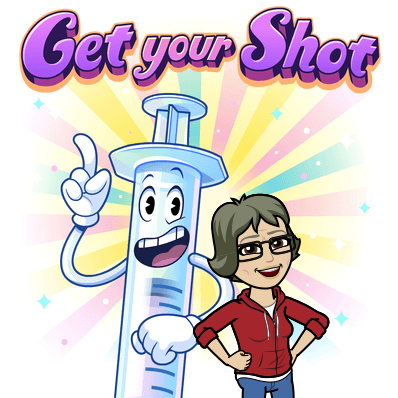 질문이 있으신가요?